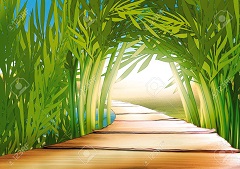 পরিচিতি
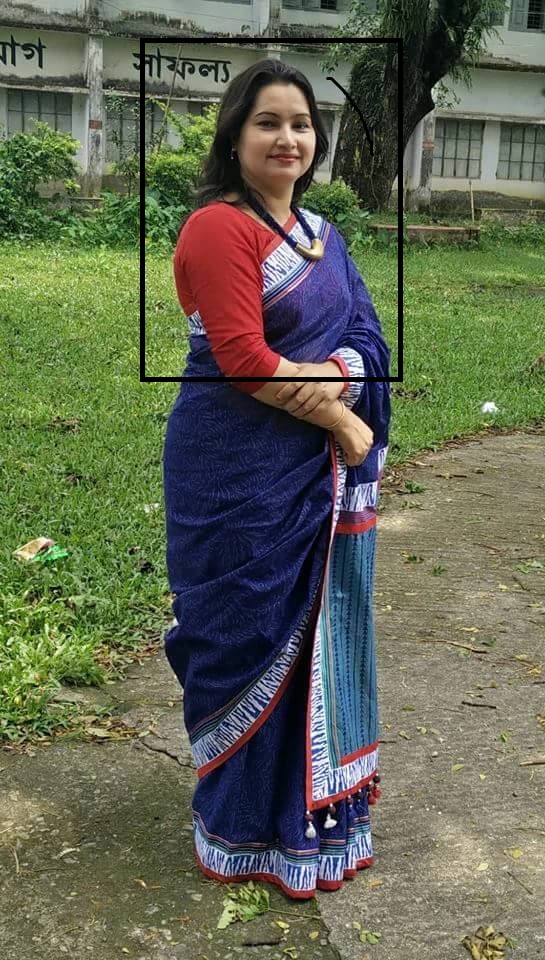 রোকসানা ইয়াসমিন
সহকারী শিক্ষক
মল্লিকপুর মডেল সরকারি প্রাথমিক বিদ্যালয়
সুনামগঞ্জ সদর, সুনামগঞ্জ। 
ID: rukshanayasmin
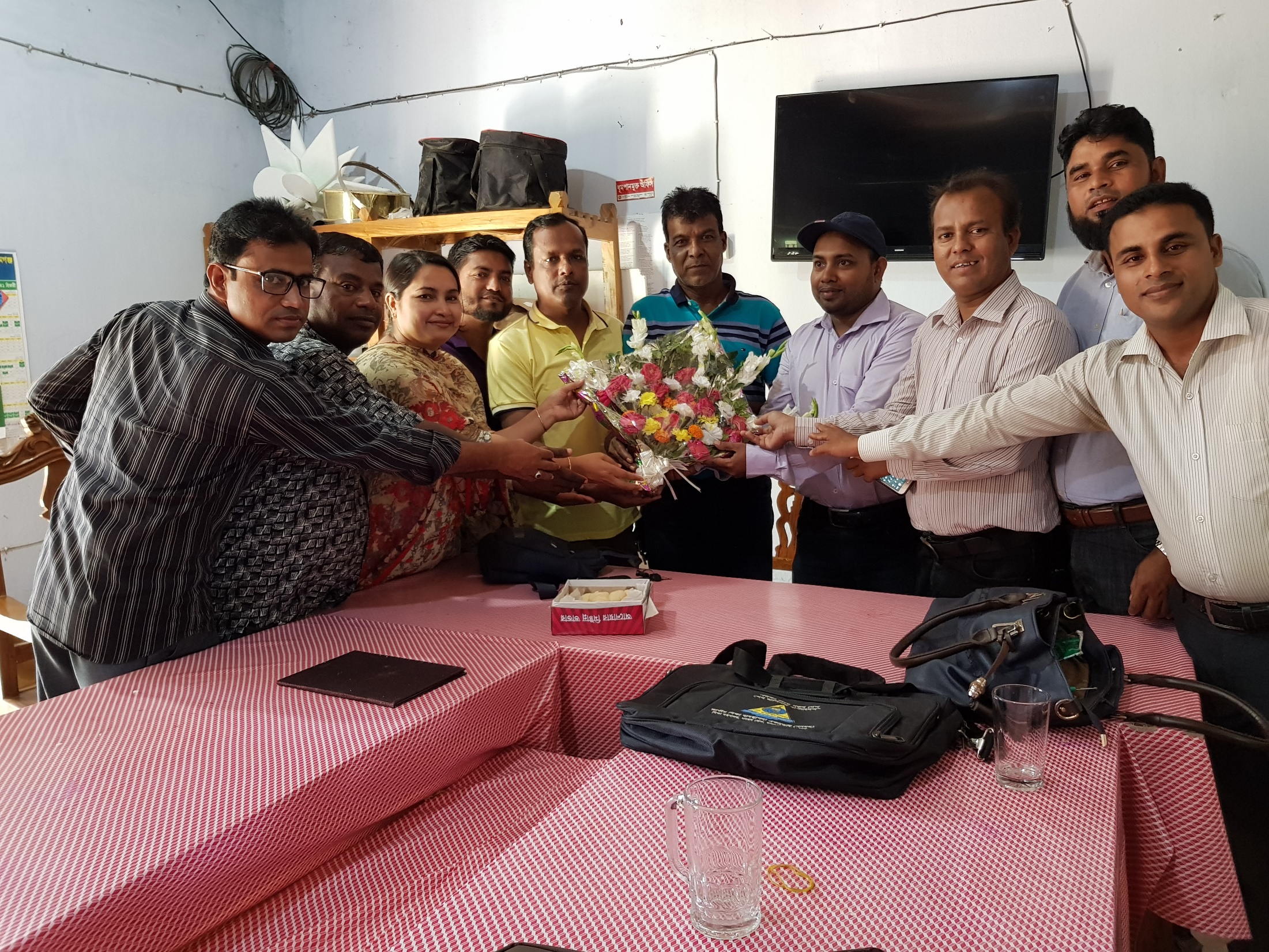